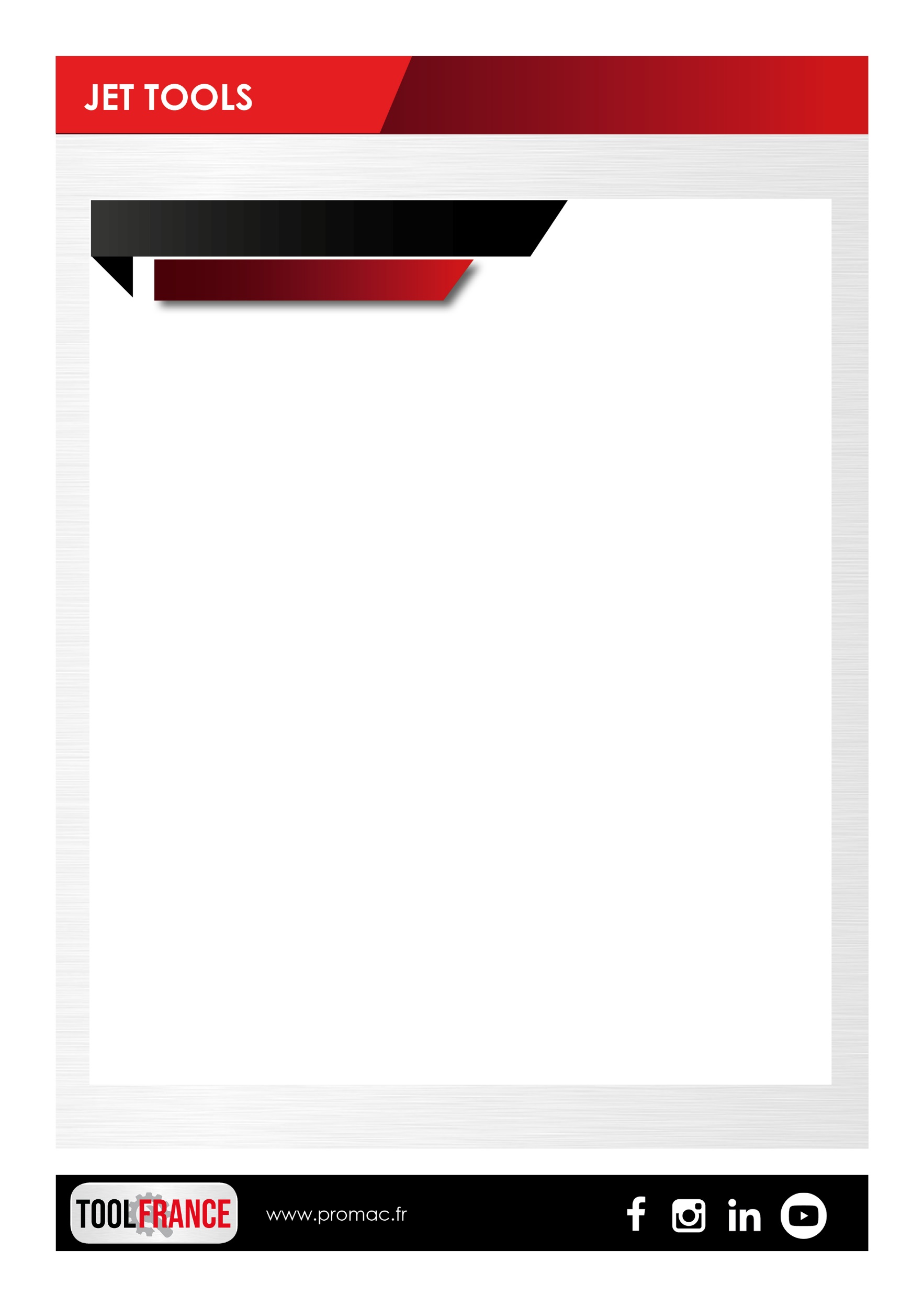 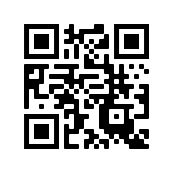 Coffret d’outils en alu
Y-97B
Outils ergonomiques d’excellente qualité, pour une facilité d’emploi maximale
Coffret en aluminium
97 pièces de qualité
Poids : 10 kg
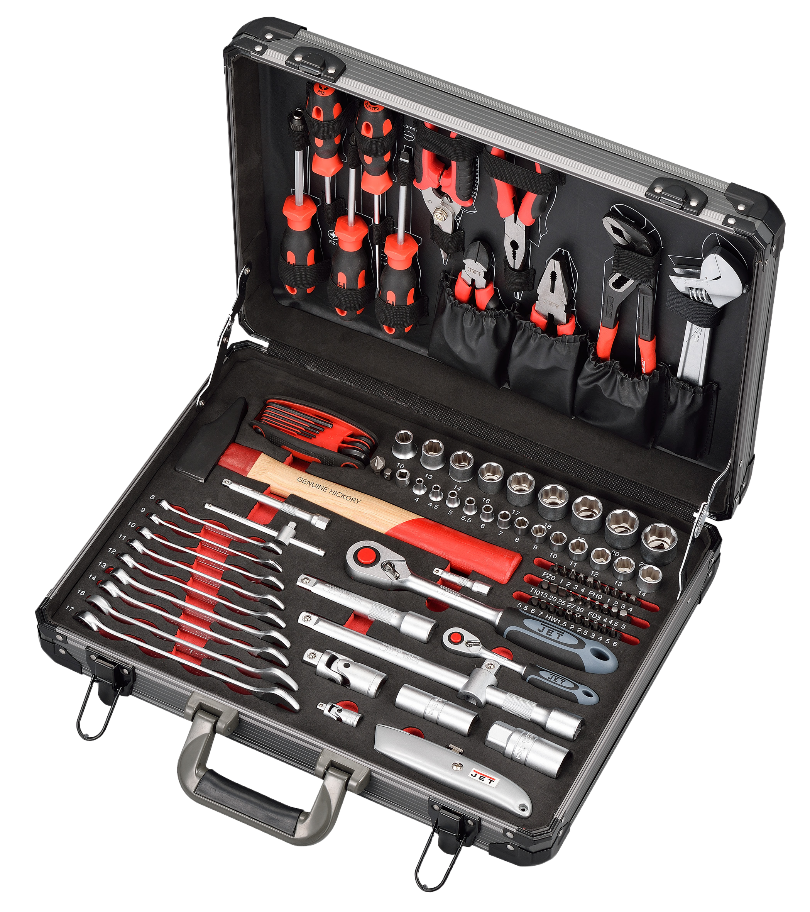 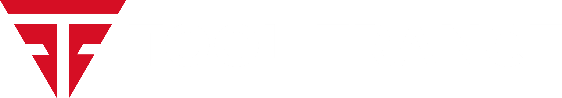